A SkinEthic Bőrirritáció tesztelésealternatív tesztmódszerrel
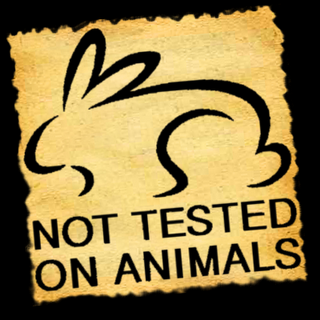 Draize-féle szemirritációs teszt
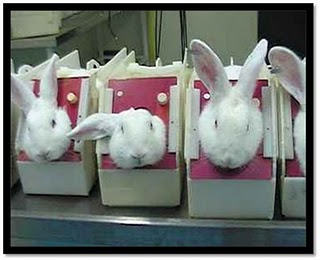 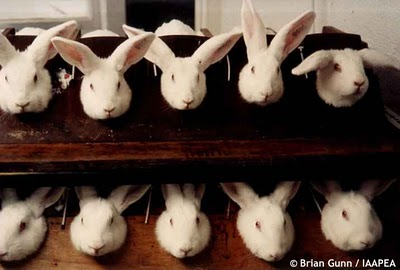 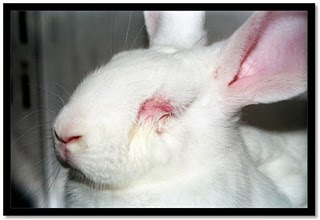 Az irritációs tesztben a kísérletet végző személy egy teljesen tudatánál lévő, mozgásában korlátozott állat,  többnyire albínó nyúl, csipeszekkel kipeckelt szemébe cseppent különböző oldatokat .
A tesztanyagok szembe juttatását követően bizonyos intervallumokban 12, 24, 48 óra stb. a kísérletet végző személy feljegyzi a szem finom szövetei roncsolódásának fokát amely lehet ödéma, bevörösödés, fekélyképződés, bevérzés vagy vakság.
A károsodás fokát egy irritációs skálán személyes becslés alapján határozzák meg. Ebből adódóan ugyanazzal a szerrel más laboratóriumban más és más eredményt kaphatunk!
SKINETHIC bőrirritációs  teszt - előzmény
2007. áprilisában, az  EpiSkin vizsgálati módszer által hitelesített ESAC (ECVAM tudományos tanácsadó bizottság) , a Draize- féle  bőrirritációs tesztet helyettesítő referencia-vizsgálati módszert mutatott be. A SkinEthic rekonstruált emberi epidermis (RHE) modellezését  és használatát javasolta. 
A SkinEthic bőrirritációs tesztben különböző  expozíciós időket vizsgáltak (15, 42 vagy 60 perc). Ezután mindegyiknél  leöblítették a vizsgált anyagot , majd 42 óra lappangási időszak  után, megvizsgálták a sejtek életképességét, MTT csökkentését.
39 féle anyag a bőrre gyakorolt hatását vizsgálták. A kapott eredményekből az 50%-os gátlkás mértékét határozzák meg. 
A legmegbízhatóbb  a "42 bis"  vizsgálati módszert lett.
http://www.ncbi.nlm.nih.gov/pubmed/19733227
SKINETHIC bőrirritációs  teszt - jóváhagyás
2008. novemberében az ECVAM tudományos tanácsadó bizottság (ESAC) jóváhagyta a  „SkinEthic RHE” tesztet, amely méri vagy előrejelzi az irritatív hatású anyagokat. Ezt teljesen hitelesített és elfogadott referencia-módszernek nyilvánította.
A hitelesítés alapját, 3 független laboratóriumban végzett , 
"42 bis" vizsgálat adta.  A statisztikai elemzés azt mutatta, hogy kiváló
volt a  laboratóriumok közötti és belüli reprodukálhatóság. 
20 ECVAM referencia-vegyületet 85%-os általános pontossággal volt képes mérni.
SKINETHIC bőr irritációs  teszt - előnyök
A teszt lehetővé teszi, hogy értékelhessük a lehetséges irritáló vegyi anyagokat, anélkül, hogy állatkísérleteket végeznénk. 
Megbízható a reprodukálhatóság laboratóriumok között  és laboratóriumon belül .
Az eljárás gyors és gazdaságos.
SKINETHIC bőr irritációs  teszt - a jóváhagyott eljárás
http://www.skinethic.com/news000100ae.asp
SKINETHIC bőr irritációs  teszt - a jóváhagyott eljárás
A jóváhagyott eljárás során, minden anyagot,  szövetet egyidejűleg három ismétlésben vizsgálnak, negatív és pozitív kontroll mellett. Minden egyes vizsgált anyaggal, három független kísérlet végeznek (1. és 2 ábra).
1. lépés. A vizsgált szövetet a kiválasztott vizsgálandó vegyi anyaggal kezeljük. Majd 42 percig szobahőmérsékleten 18°C és 24°C között állni hagyjuk.

 



                                              
                                              1.ábra                                                                                                                            2. ábra: 
	"42 bis" protokoll   folyékony anyagra 			"42 bis" protokoll szilárd anyagra 

Szilárd vegyi anyagok vizsgálatakor, a felhám felületét meg kell nedvesíteni ionmentes vagy desztillált  vízzel.
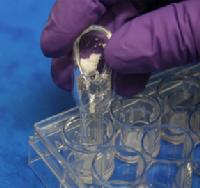 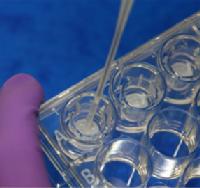 SKINETHIC bőr irritációs  teszt - a jóváhagyott eljárás
2. lépés: A vizsgált anyagot az előkészítés után foszfátpufferes sóoldattal öblítik és mechanikusan szárítják.
3. lépés:  A mosást követően 37°C-on további 42 órán át frissen tartják.
4. lépés: Értékelik a sejtek életképességét, majd inkubálják 3 órán át 0,3 ml MTT oldatban (1 mg / ml).
5. lépés: 1,5 ml izopropanollal extrahálják 2 órán át szobahőmérsékleten, és formazán kristályok felhasználásával mennyiségileg spektrofotometriával 570 nm hullámhosszon határozzák meg az életképességgel arányos aktivitást.
 Nátrium dodecilszulfátot (SDS 5%), és PBS- sel  kezelt epidermiszt használnak fel pozitív, illetve negatív kontrollként. A sejtek életképességét százalékosan fejezzük ki az átlagos negatív kontrollhoz képest. 
Kiértékelés: Amennyiben a sejtek  átlagos életképessége 50% felett van, akkor nem bőrirritáló a vizsgált anyag.
Az in vitro BŐRIRRITÁCIÓ VIZSGÁLAT (SIT) segítségével rekonstruált  EPIDERM humán epidermális (RHE) MODELLA készen kapható teszt-kit használtát mutataja be az oktató videófilm
Forrás: http://www.jove.com/video/1366/an-in-vitro-skin-irritation-test-sit-using-the-epiderm-reconstructed-human-epidermal-rhe-model
doi: 10.3791/1366 (2009). 29

Kandarova, H., Hayden, P., Klausner, M., Kubilus, J., Sheasgreen, J. Mattek Corp., Ashland, MA (USA). JoVE. Jupiter. 29. 
http://www.mattek.com/pages/products/epiderm
Felhasznált irodalom
http:// irodalomwww.mattek.com/pages/products/epiderm
http://www.ncbi.nlm.nih.gov/pubmed/19733227
http://www.skinethic.com/news000100ae.asp
http://newayslifestyle.blogspot.com/2010_12_01_archive.html 


1366%26bih%3D565%26tbm%3Disch0%2C325&itbs=1&iact=rc&dur=526&oei=mAmVTbygHILXtAaE3KGxCA&page=2&ndsp=22&ved=1t:429,r:1,s:19&tx=103&ty=43&biw=1366&bih=565